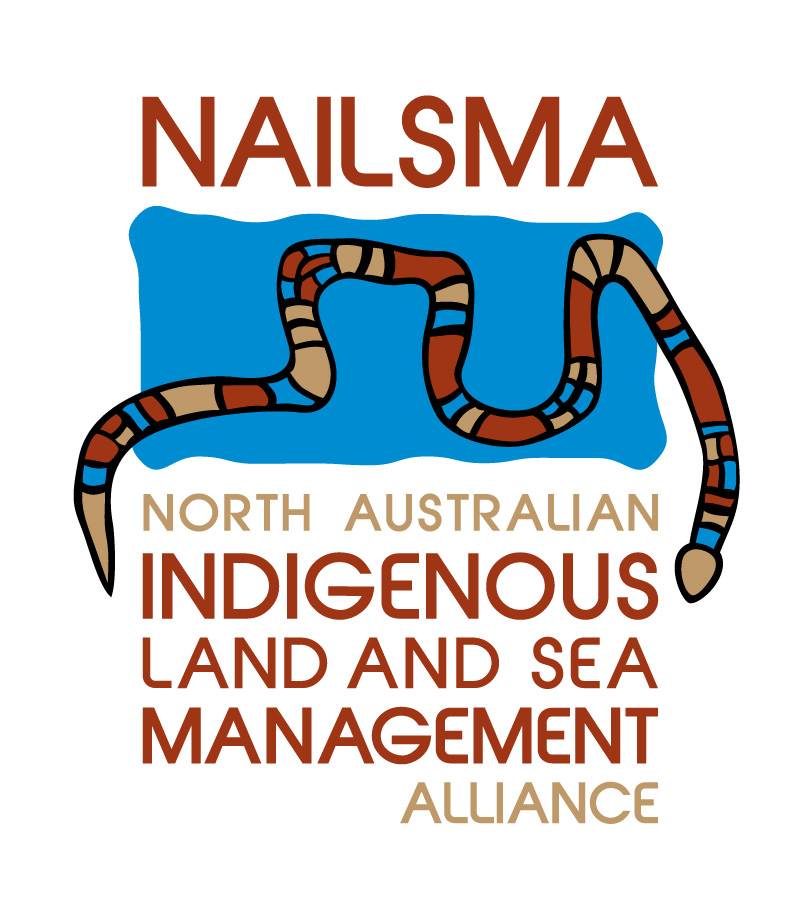 North Australian Indigenous Land and Sea Management Alliance Ltd (NAILSMA)
NAILSMA is an Indigenous-led not-for-profit company with a decade of experience delivering large-scale initiatives across north Australia.
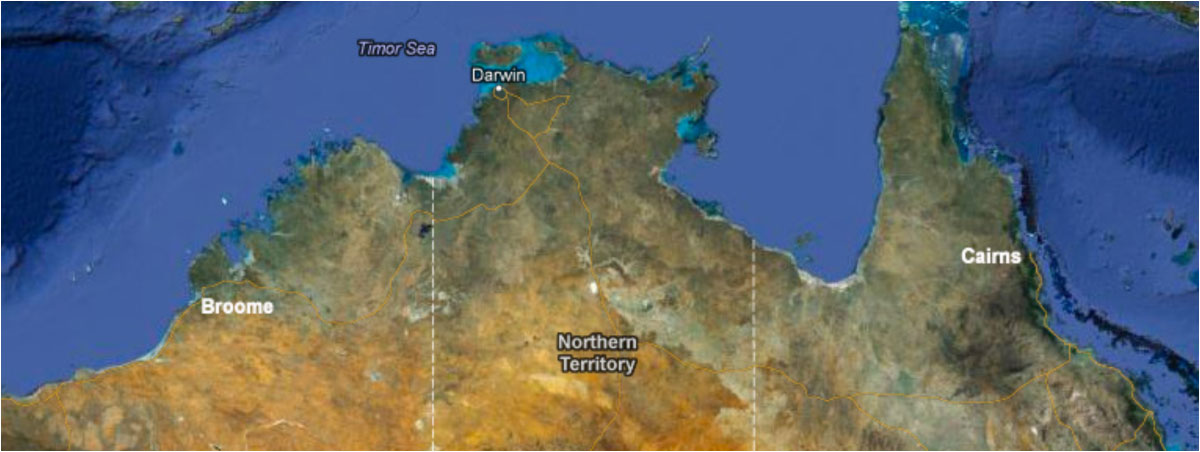 Response and Journey in search of research priorities and outcomes!
Partnerships and outcomes
2019	      2020	  2021	    2022	  2012
[Speaker Notes: 9 Groups took part in the Trial
Trial the LPA out on country, doing real work activities
Customised applications
High Priority Weeds, Ranger Names]
Partnerships approach NAILSMA and Bushfire & Natural Hazard Research Australia
Research Priorities mirror the above gaps and challenges, leading to achieving practical steps in long-term relationship pathways: 
Detailed modelling of different approaches to sustainable involvement of Indigenous leaders and land management groups in EM partnership roles 
Cost benefit analysis of the different partner models to inform policy, operational change and short- and long-term Government EM budget planning. 
Reviewing laws and regulations to align with agreed partner roles, responsibilities and performance – e.g., State fire bans, fire lighting fines. 
Understanding the parameters of formal roles and responsibilities, decision making capabilities, cultural prohibitions/sensitivities, access rights etc. on different land tenure types (e.g., Aboriginal Freehold, Native Title, National Parks, Pastoral leases, town areas) 
Traditional Ecological Knowledge within emergency mitigation and response!
Looking after our country… and emergency response
to explore key issues and knowledge/capability gaps to develop a Future Research Strategy 
to develop a Strategic Partnership Framework 
to undertake a future Research Priorities Assessment 
What will work and culturally appropriate
Indigenous lead research! 
Cultural Fire credit encouraging burning of country and paid for externally as an offset!
• Explore the building blocks for future development  of research and EM partnerships between Indigenous groups and Emergency Management Agencies in remote communities of the North
• For countrymen from the NT and NQld. to get together, share experiences, discuss priorities around EM and consider a strategic position on EM challenges and opportunities.